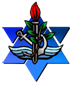 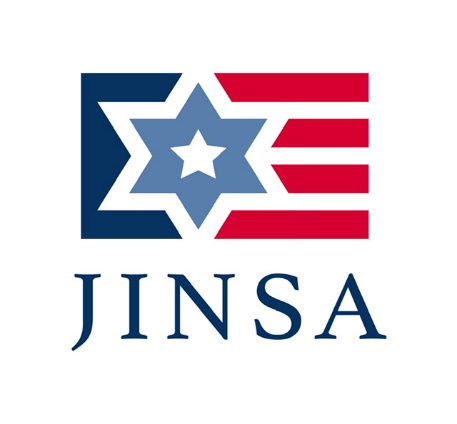 סמל צהל
לו"ז יומי
קוד לבוש
אחראי יומי
קוד לבוש
אחראי יומי
נושא
הערות
מיקום
שעה
הערות
נושא
מיקום
שעה
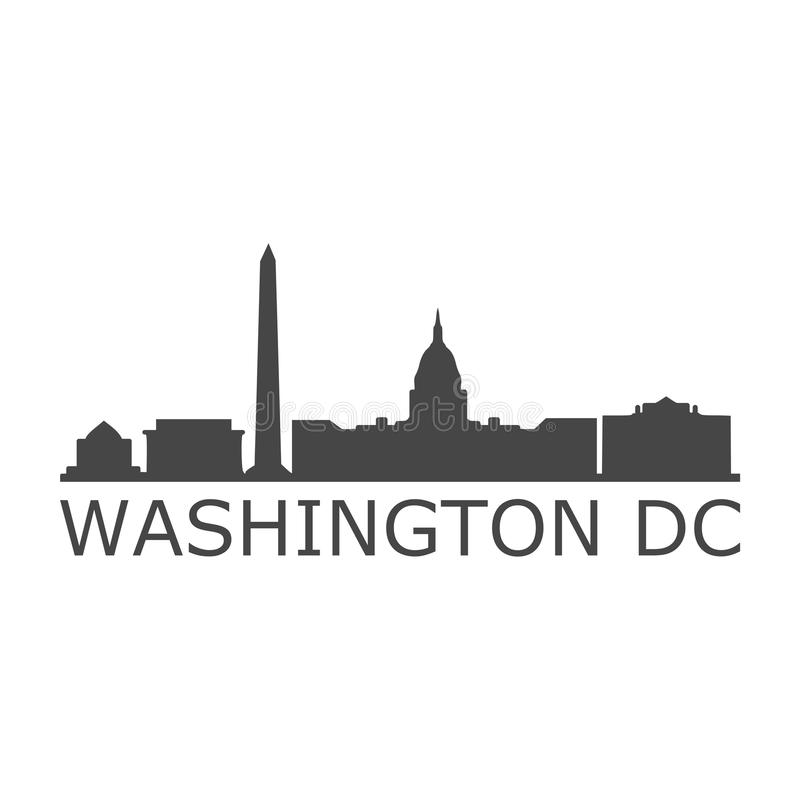 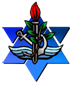 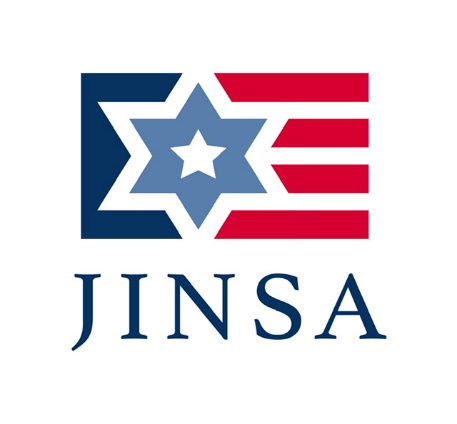 סמל צהל
זרקור מרצים
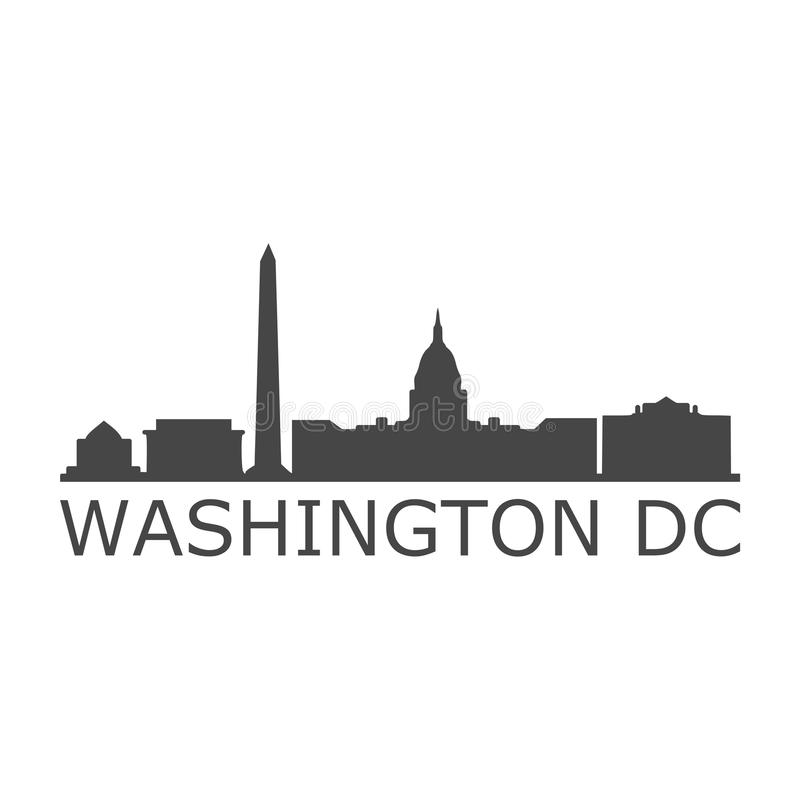 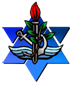 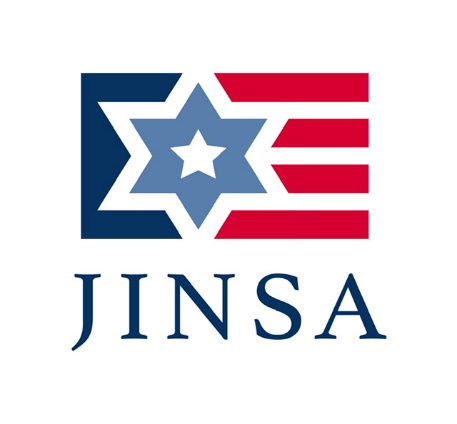 סמל צהל
מידע נוסף
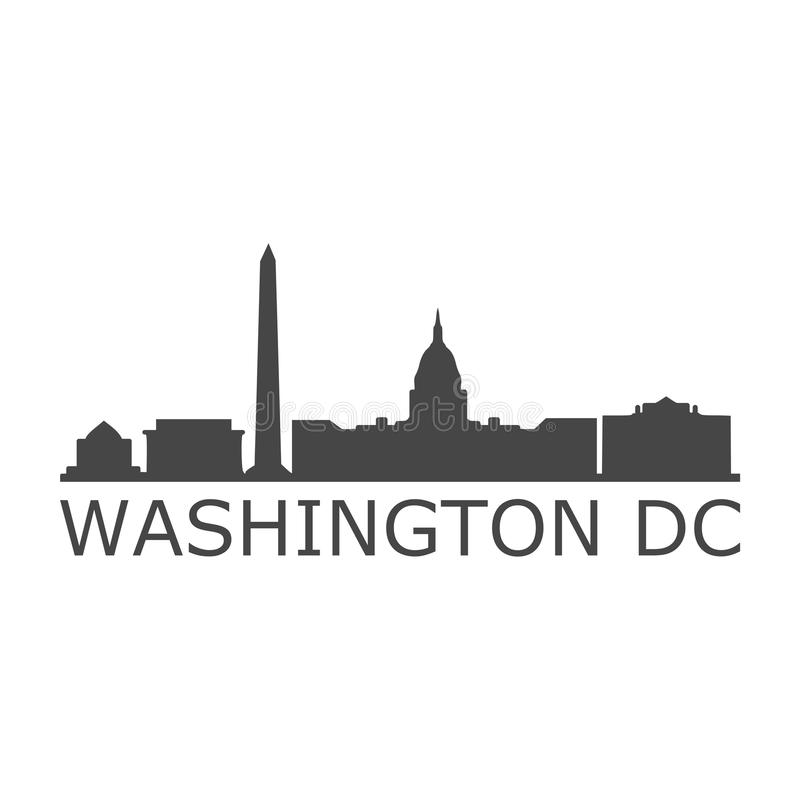